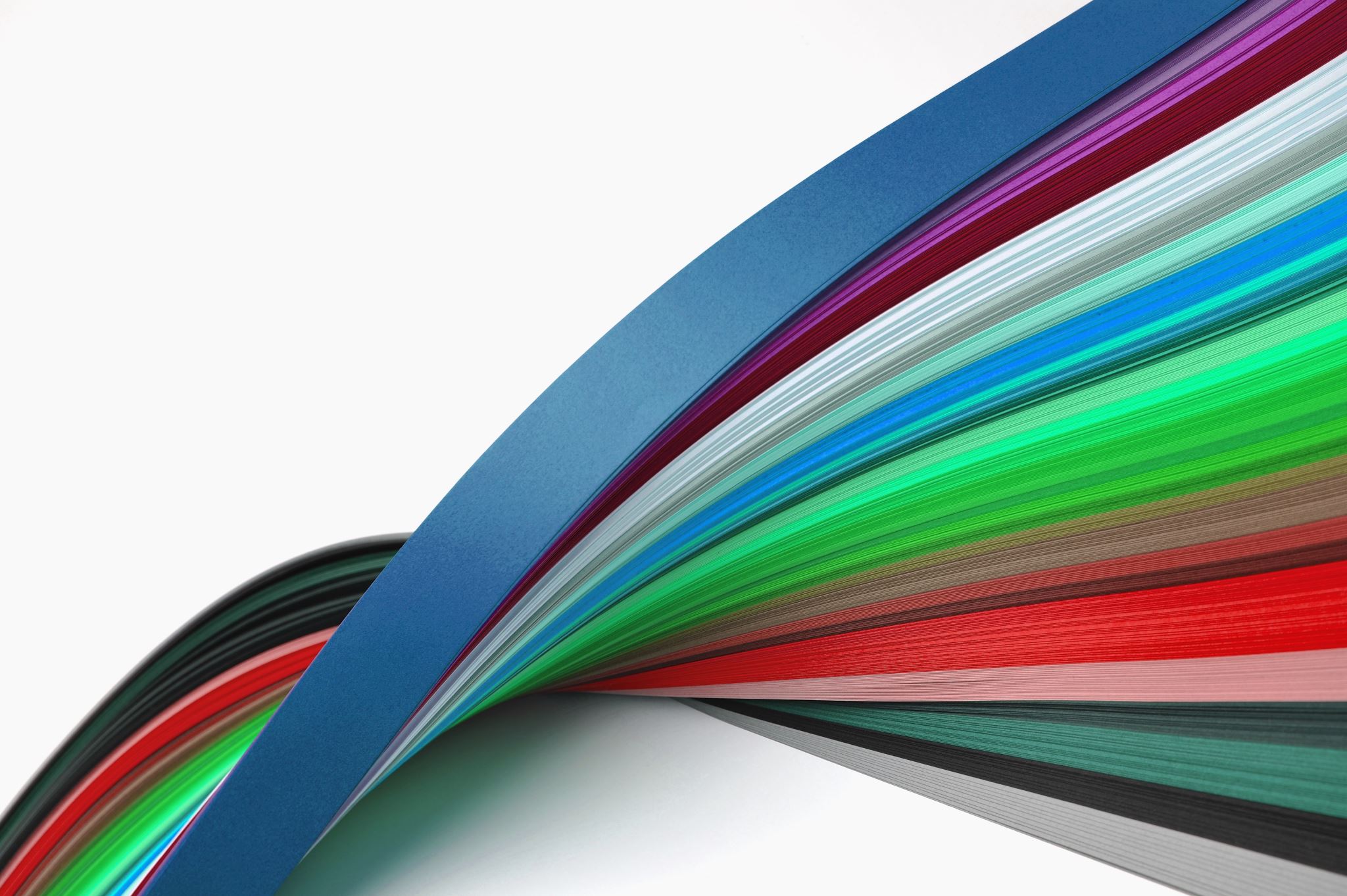 Laatste les VT P1 lj3
Begrippen herhalen, maken van vragen.
Opbouw van de les
Voorbeelden van vragen